Я, Исакова Елена Викторовна, работаю учителем русского языка и литературы в МБОУ «Школа № 154 для обучающихся с ограниченными возможностями здоровья». В течение 25 лет я ежедневно учу  и учусь одновременно. Со своими воспитанниками мы достигли очень многого. Мои ученики – это моя гордость!!!
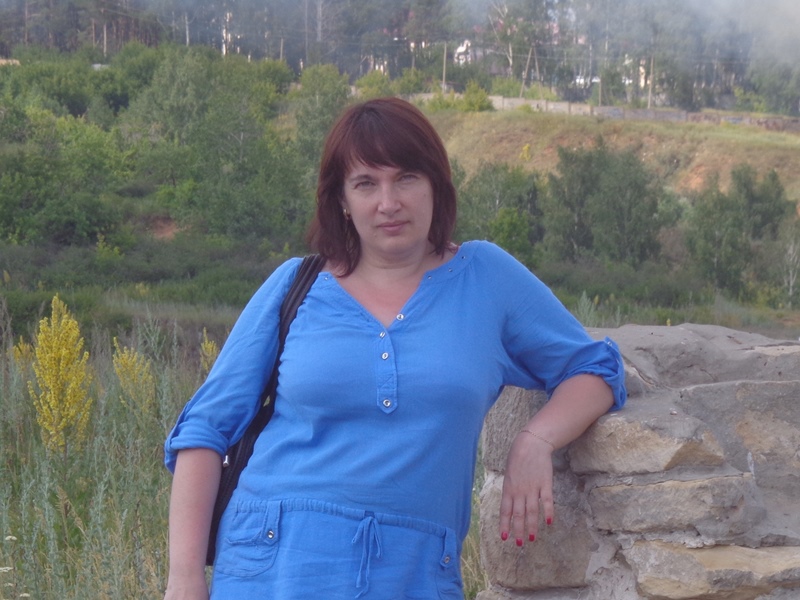 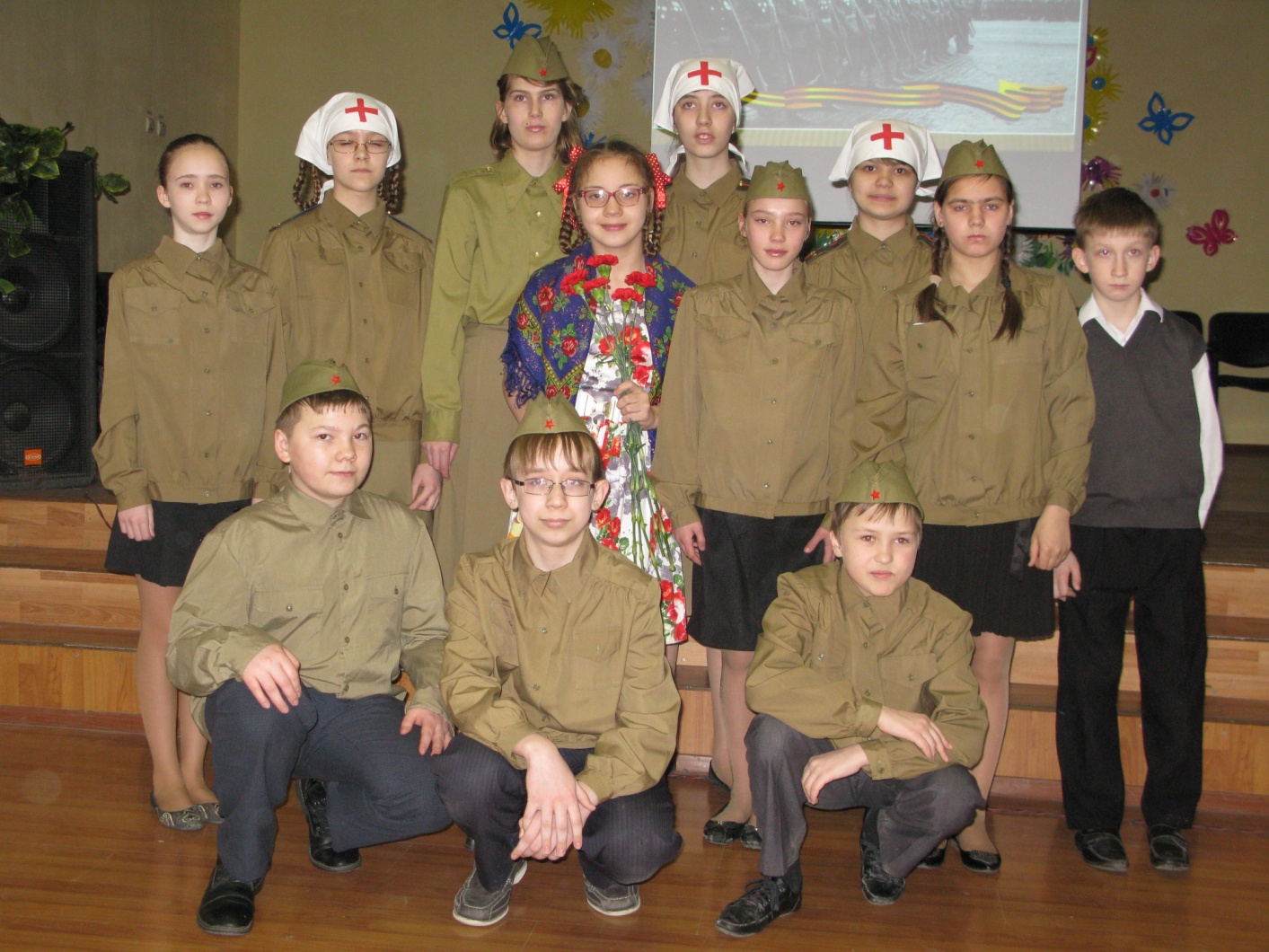 Мы с детьми принимаем участие в различных творческих конкурсах, где они часто становятся победителями и призерами
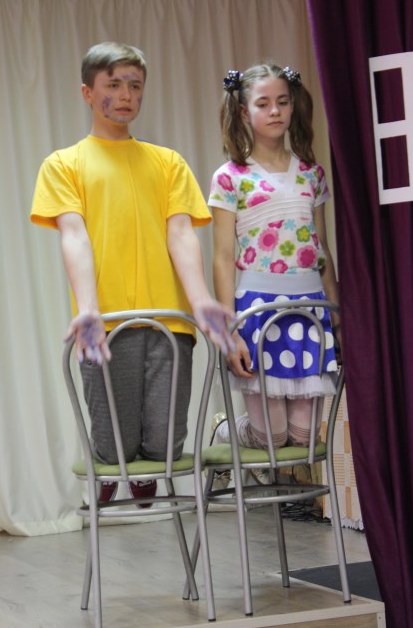 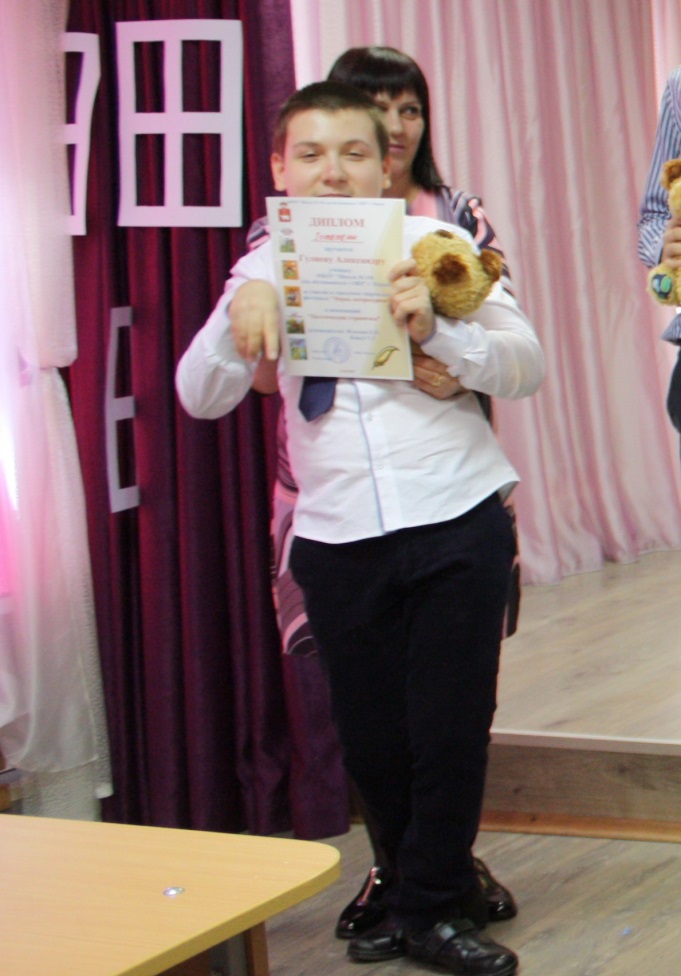 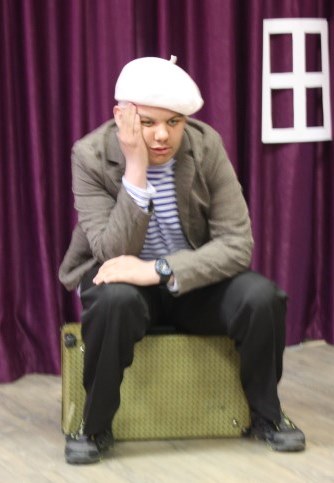 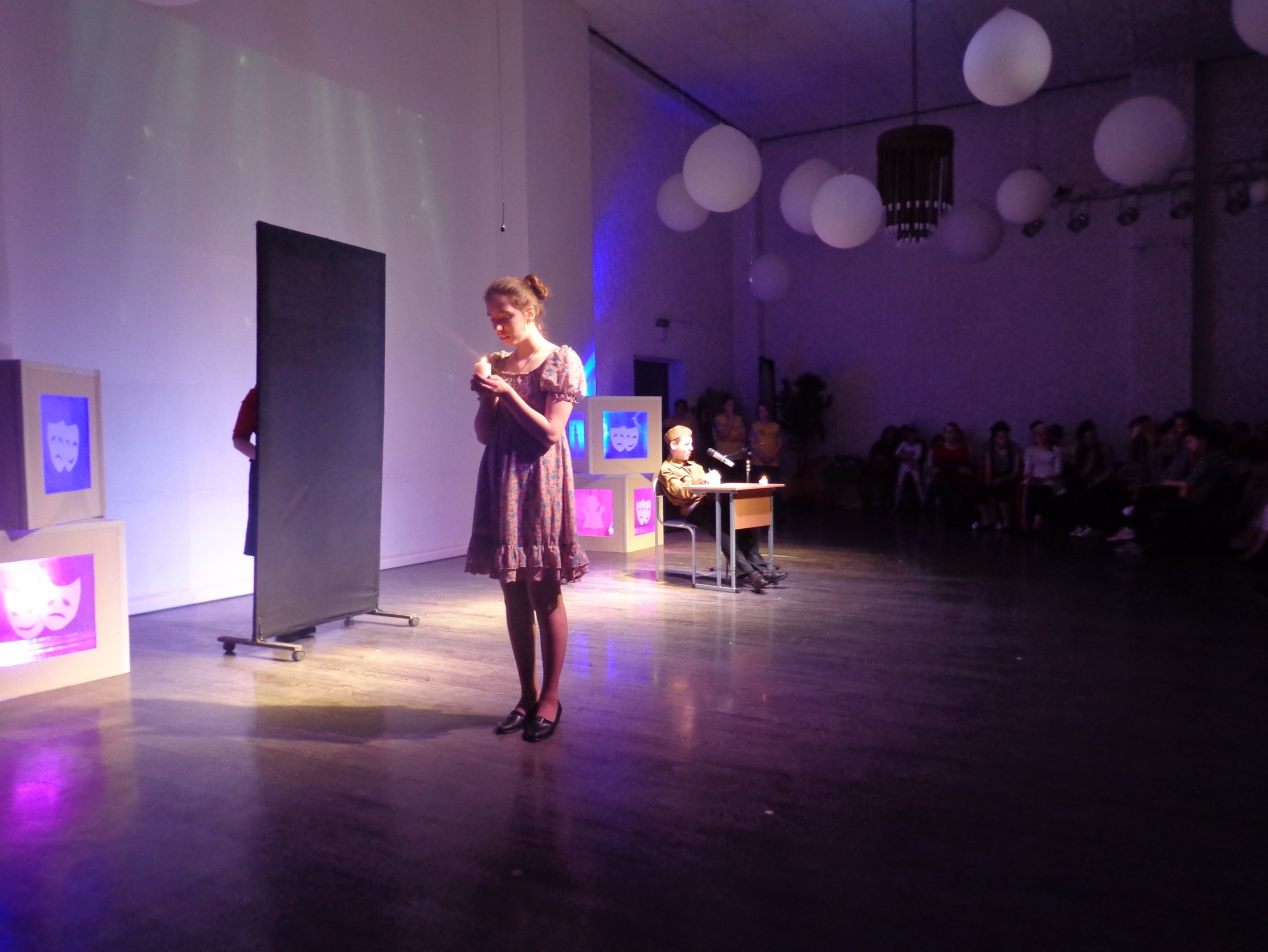 Победители открытого конкурса театральных объединений Свердловского района «Моя игра» в номинации «Художественное слово»
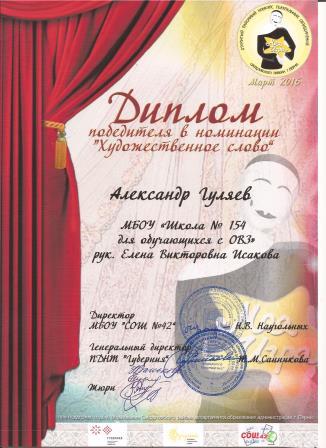 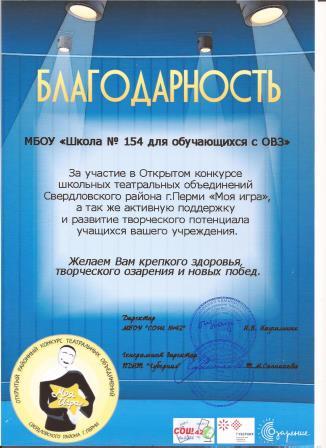 Краевой творческий фестиваль «Зажги Звезду»
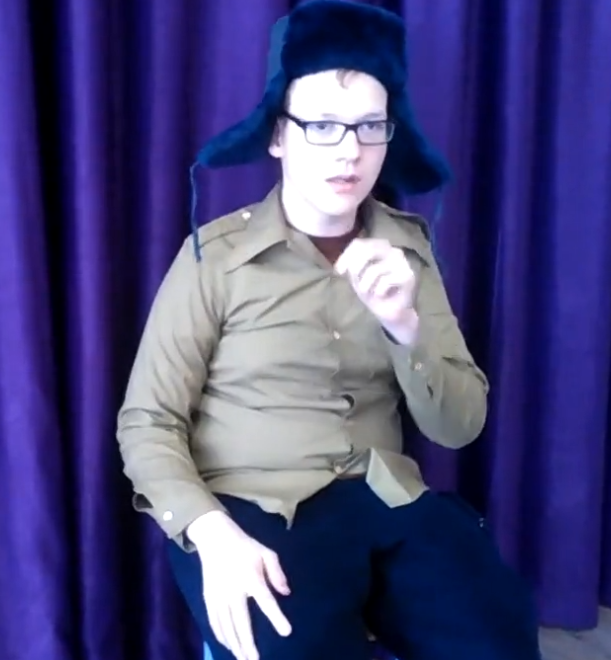 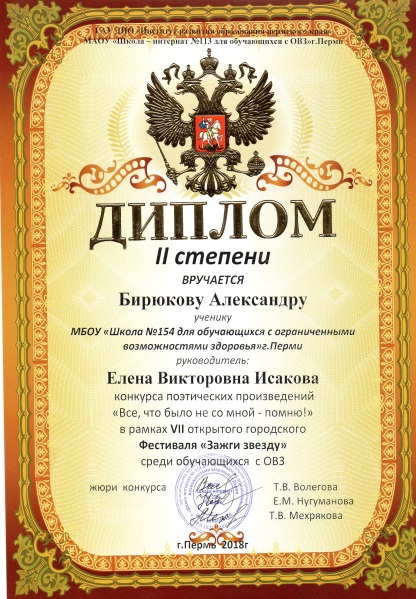 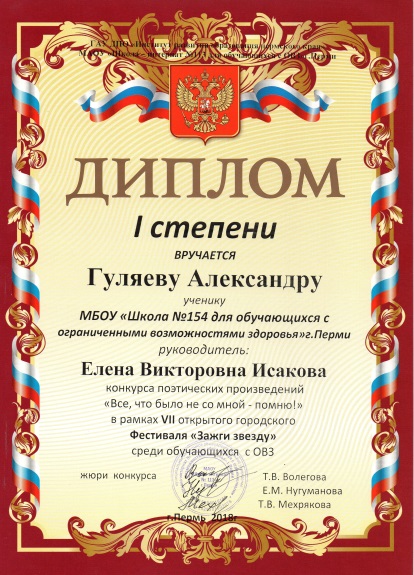 II место
Бирюков Александр, 10 класс
I место
Гуляев Александр, 9 класс
Творческие достиженияПобедители городского творческого фестиваля  «Культура народов Пермского края»
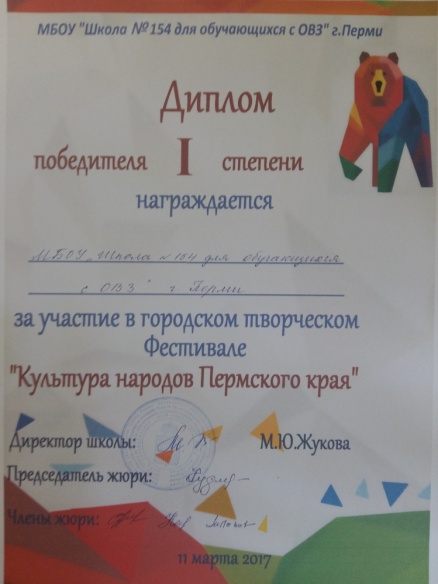 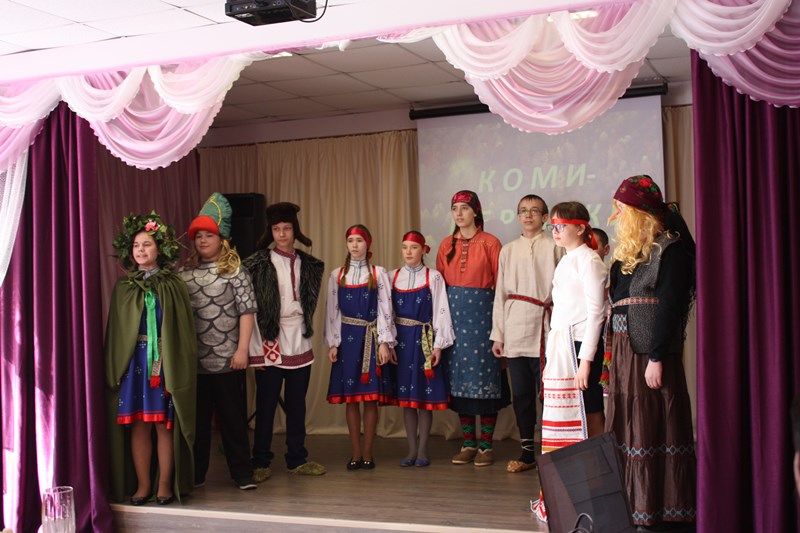 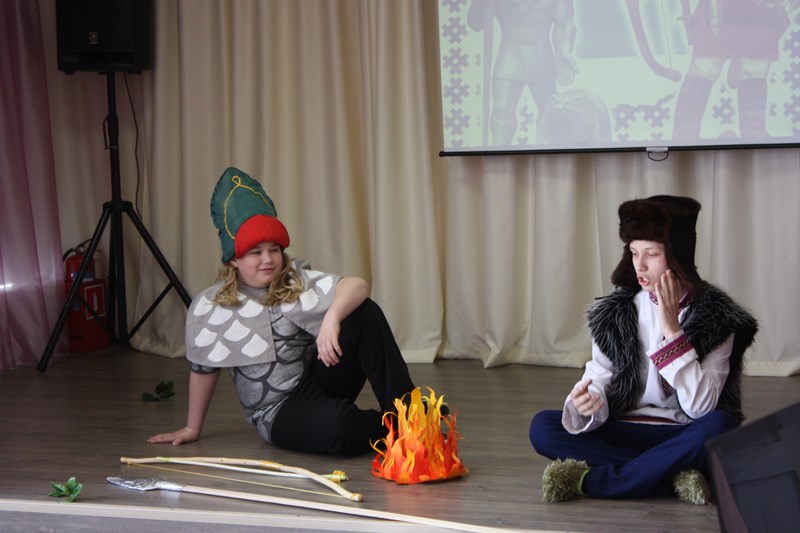 Я и сама стараюсь принимать активное участие в различных конкурсах
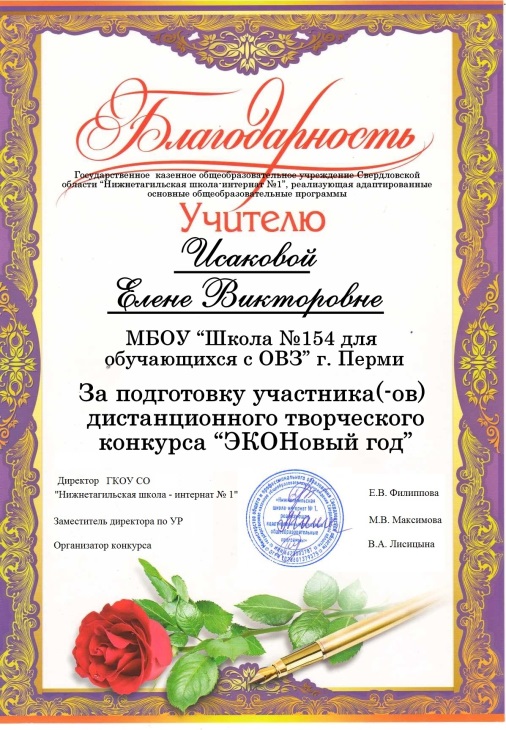 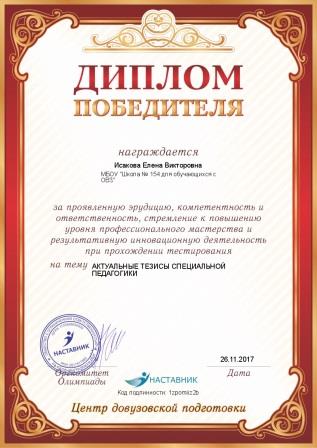 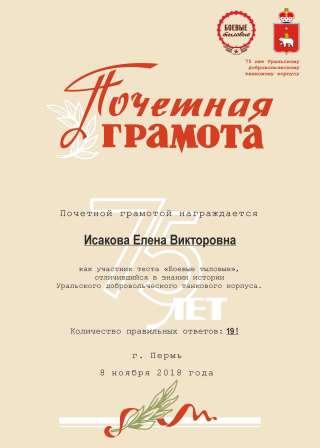 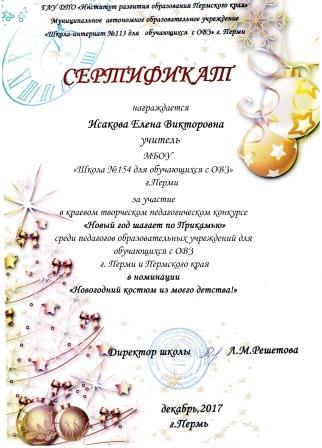 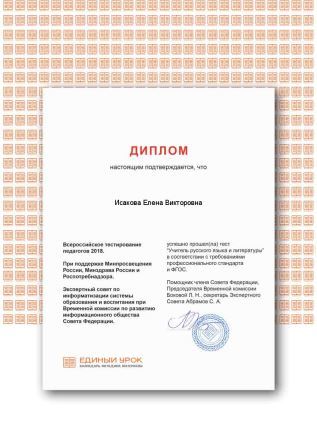 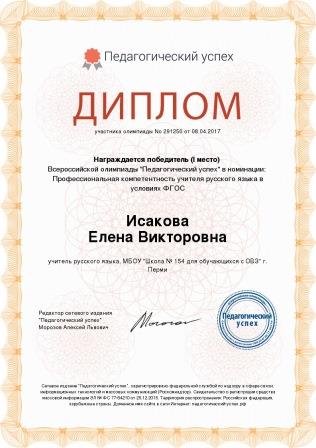 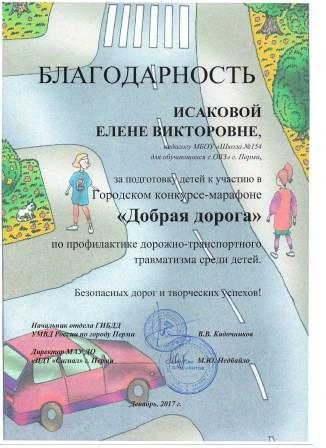 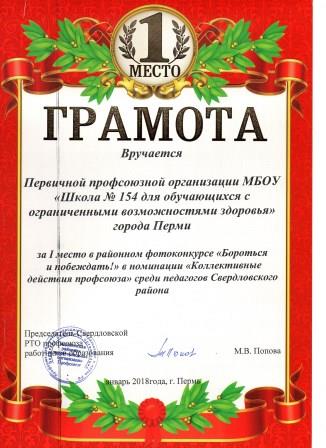 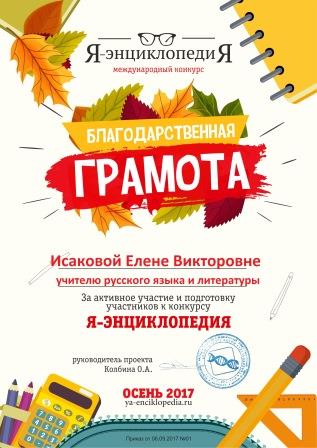 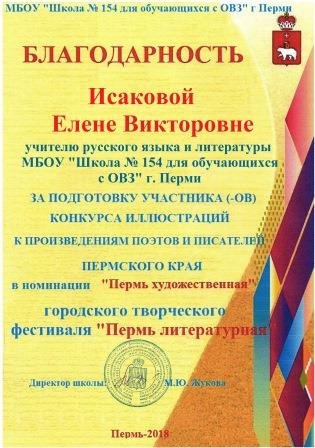